«ОТВЕТСТВЕННОСТЬ РОДИТЕЛЕЙ ЗА ЖЕСТОКОЕ ОБРАЩЕНИЕ С НЕСОВЕРШЕННОЛЕТНИМИ»
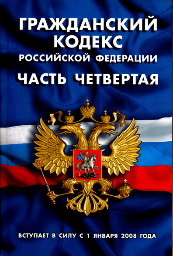 Защита прав и достоинств ребёнка в законодательных       актах
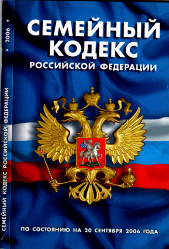 Конвенция ООН о правах ребёнка 
Конституция РФ 
Гражданский кодекс РФ
Уголовный кодекс РФ 
Семейный кодекс РФ 
Закон РФ «Об образовании» 
Федеральный закон « Об 
    основах системы профилактики безнадзорности и правонарушений несовершеннолетних».
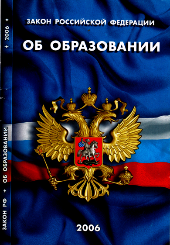 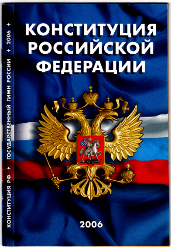 Жестокое обращение с детьми (насилие) - 

это любое поведение 
по отношении к ребёнку, 
которое нарушает его 
физическое или 
психическое благополучие, 
ставя под угрозу состояние
 его здоровья и развития.
В группу риска родителей входят: 
люди, которые сами подвергались насилию в детстве; 
люди, которые страдают психическими расстройствами (депрессия, шизофрения, эпилепсия); 
злоупотребляющие алкоголем и наркотиками;
 испытывающие экономические и социальные трудности; 
молодые матери (до 18 лет) ;
семьи со сложным психологическим климатом.
Основные формы жестокого обращения с детьми
Памятка родителям 
Перед тем,  как взяться за ремень или нанести ребенку оскорбления:
Остановитесь и проанализируйте, отчего ваш ребенок ведет себя так, как вам не хочется. Не действуйте сгоряча! 
Подумайте, не требуете ли вы от ребенка слишком многого. 
Подумайте: может быть, поступок ребенка, за который вы его наказываете, - это сигнал тревоги, говорящий, что ребенок попал в трудную ситуацию. 
Помните, что вы можете помочь своему ребенку, поддержать его, не прибегая к физическому наказанию.
Советы родителям
Выйти из комнаты и позвонить приятелю. 
Включить какую-нибудь успокаивающую музыку. 
Сделать 10 глубоких вздохов и успокоиться; затем 
 сделать еще 10 вздохов. 
Пойти в другую комнату и выполнить какие-нибудь  упражнения. 
Принять душ. 
Сесть, закрыть глаза и живо представить себе, что 
находитесь в каком-нибудь приятном месте. 
Если ни одна из предложенных стратегий не 
 помогает, обращайтесь за психологической помощью.
Классификация форм и видов жестокого обращения с детьми в семье, согласно Уголовному кодексу Российской Федерации

Статья 156 Уголовного кодекса Российской Федерации - Неисполнение или ненадлежащее исполнение обязанностей по воспитанию несовершеннолетнего родителем или иным лицом, на которое возложены эти обязанности, а равно педагогом или другим работником образовательного, воспитательного, лечебного либо иного учреждения, обязанного осуществлять надзор за несовершеннолетним, если это деяние соединено с жестоким обращением с несовершеннолетним.
Статья 115 Уголовного кодекса Российской Федерации - Умышленное причинение легкого вреда здоровью, вызвавшего кратковременное расстройство здоровья или незначительную стойкую утрату общей трудоспособности.
Статья 116 Уголовного кодекса Российской Федерации - Побои, нанесение побоев или совершение иных насильственных действий, причинивших физическую боль.
Статья 117 пункт «г» Уголовного кодекса Российской Федерации - Истязание, причинение физических или психических страданий путем систематического нанесения побоев либо иными насильственными действиями в отношении заведомо несовершеннолетнего или лица, заведомо для виновного находящегося в беспомощном состоянии либо в материальной или иной зависимости от виновного.
Статья 119 Уголовного кодекса Российской Федерации - Угроза убийством или причинением тяжкого вреда здоровью, если имелись основания опасаться осуществления этой угрозы.
Статья 125 Уголовного кодекса Российской Федерации - Оставление в опасности.
Статья 131 пункт «д» Уголовного кодекса Российской Федерации - Изнасилование, половое сношение с применением насилия или с угрозой его применения к потерпевшей или к другим лицам либо с использованием беспомощного состояния потерпевшей, заведомо несовершеннолетней.
Статья 132 пункт «д» Уголовного кодекса Российской Федерации - Насильственные действия сексуального характера совершенные в отношении заведомо несовершеннолетнего (несовершеннолетней).
Статья 134 Уголовного кодекса Российской Федерации - Половое сношение и иные действия сексуального характера с лицом, не достигшим шестнадцатилетнего возраста.
Статья 135 Уголовного кодекса Российской Федерации - Развратные действия без применения насилия в отношении лица, заведомо не достигшего четырнадцатилетнего возраста.
Спасибо за внимание